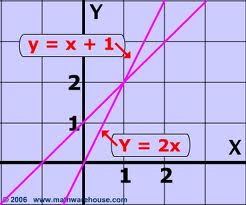 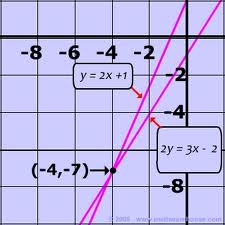 Section 4.3
Systems of Two Linear Equations
Objectives:
Identify each type of system of two linear equations.

Solve a system of two linear equations using elimination.
Introduction:
Systems of two linear equations with two unknowns are frequently needed to model events that occur in everyday life.

They can be used to determine business profits, find exact measures, or create exact mixtures.
Systems of Linear Equations (2 variables)
Solving Systems of Linear Equations by Graphing
Systems of Linear Equations (2 variables)
Solving Systems of Linear Equations by Graphing
Systems of Linear Equations (2 variables)
Solving Systems of Linear Equations by Graphing
Classwork:
4.3 Exploration
Results from the 4.3 Exploration…

There were three different types of linear systems. 

Each one has a special name.
Systems of Linear Equations (2 variables)
Special Systems of Linear Equations
Consistent system has at least one solution.
Independent system have different graphs and has a unique solution.
Dependent system have identical graphs and has an infinite number of solutions.
Inconsistent system has no solution.
Consistent system
Independent system
Systems of Linear Equations (2 variables)
Special Systems of Linear Equations
Consistent system has at least one solution.
Independent system have different graphs and has a unique solution..
Dependent system have identical graphs and has an infinite number of solutions.
Inconsistent system has no solution.
Inconsistent system
Systems of Linear Equations (2 variables)
Special Systems of Linear Equations
Consistent system has at least one solution.
Independent system have different graphs and has a unique solution..
Dependent system have identical graphs and has an infinite number of solutions.
Inconsistent system has no solution.
Consistent system
Dependent system
Systems of Linear Equations (2 variables)
Solving Systems of Linear Equations by Substitution
Solution
Systems of Linear Equations (2 variables)
Solving Systems of Linear Equations by Substitution
Solution
Systems of Linear Equations (2 variables)
Solving Systems of Linear Equations by Elimination
Solution
Systems of Linear Equations (2 variables)
Solving Systems of Linear Equations by Elimination
Solution
Systems of Linear Equations (2 variables)
Solving Systems of Linear Equations by Elimination
Solution
Systems of Linear Equations (2 variables)
Solving Systems of Linear Equations by Elimination
Solution
(lines are the same)
Infinite solutions on that line.
Systems of Linear Equations (2 variables)
Solving Systems of Linear Equations by Elimination
No Solution
(lines are parallel)
Homework:
Pg 186 and 187
Exercises 14 – 22 (ALL), 33 – 39(mult of 3)

4.1 – 4.3 Test on Wednesday
Systems of Linear Equations and Problem Solving
One solution contains 20% acid and a second solution contains 50% acid.  How many ounces of each solution should be mixed in order to have sixty ounces of a 30% solution?
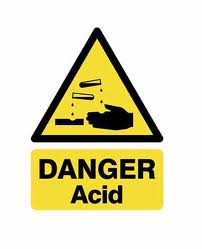 x
0.2x
0.2
y
0.5
0.5y
60
(60)(0.3)
0.3
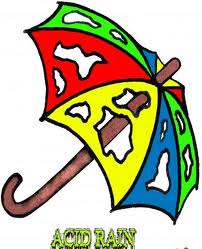 Systems of Linear Equations and Problem Solving
One solution contains 20% acid and a second solutions contains 50% acid.  How many ounces of each solution should be mixed in order to have sixty ounces of a 30% solution?
Elimination Method
Example:
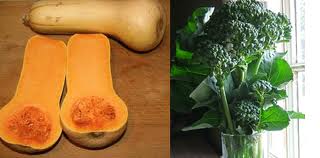 Ricky has three times more broccoli than                                            squash. A pound of broccoli sells for                                                        $1.00 and a pound of squash sells for $1.25. 
He made $297.50 when he sold all the broccoli and squash at the market. 
How many pounds of broccoli and squash did Ricky have?
Write a system of linear equations to represent this info.
Let    x = pounds of broccoli   and     y = pounds of squash
x = 3y  and  1.00x + 1.25y = 297.50
B) Solve the system using your graphing calculator.
210 pounds of broccoli and 70 pounds of squash.
C) Solve the system using elimination.
210 pounds of broccoli and 70 pounds of squash.
Exit Ticket: Write for 5 minutes:
Homework:
4.3 Practice and Apply